EMDR and the processing of OCD symptoms
Dr Matthew Woo - 4th EMDR Asia conference
[Speaker Notes: This paper is an attempt to draw a parallel between the exposure and response prevention (ERP) procedures in CBT (cognitive behaviour therapy) and the desensitisation procedures in EMDR (eye movement desensitisation processing). This paper also suggests an alternative targeting sequence that follows from the standard EMDR protocol to draw upon the strengths and application of ERP procedures in the treatment of OCD (obsessive compulsive disorder).]
Introduction_Literature Review
[Speaker Notes: Essentially comparing between the literature in CBT and EMDR]
ERP procedures
ERP procedures in CBT is recommended as a first line psychological treatment for OCD 
Limitations in using exposure exercises
EMDR as an alternative
[Speaker Notes: A review by Marsden, Lovell, Blore, Ali and Delgadillo (2016) has explained that ERP procedures in CBT is recommended by clinical guidelines as a first line psychological treatment for OCD.  As indicated by Marsden, et al. (2016), some studies have suggested that patients find it difficult to tolerate exposure exercises and tend to drop out of treatment (Abramowitz, Taylor & McKay, 2005). 

Notwithstanding the limitations of CBT exposure exercises in adversely influencing the drop out rates of some patients, some researchers have suggested the possibility of using EMDR as an alternative. As cited in the review by Marsden, et al. (2016), a number of uncontrolled case studies have reported the successful application of EMDR in reducing the symptoms of OCD (e.g., Bekkers, 1999; Bohm & Volderholzer, 2010; Keenan, Keenan, Ingham, & Farrell, 2014; Marr, 2012).  Hitherto the only controlled trial was undertaken by Nazari, Momeni, Jarlani, and Mohammad (2011); 90 OCD patients were randomised to either EMDR or pharmacotherapy, with the results showing significantly lower symptoms in the EMDR group (mean Yale Brown obsessive compulsive scale score = 13.6) compared to the pharmacotherapy group (mean Yale Brown obsessive compulsive scale score = 19.02) after 12 weeks of treatment.]
EMDR as an alternative
Successful application of EMDR in reducing OCD symptoms 
Bekkers, 1999; 
Bohm & Volderholzer, 2010; 
Keenan, Keenan, Ingham, & Farrell, 2014; 
Marr, 2012
[Speaker Notes: As cited in the review by Marsden, et al. (2016), a number of uncontrolled case studies have reported the successful application of EMDR in reducing the symptoms of OCD (e.g., Bekkers, 1999; Bohm & Volderholzer, 2010; Keenan, Keenan, Ingham, & Farrell, 2014; Marr, 2012).  

Hitherto the only controlled trial was undertaken by Nazari, Momeni, Jarlani, and Mohammad (2011); 90 OCD patients were randomised to either EMDR or pharmacotherapy, with the results showing significantly lower symptoms in the EMDR group (mean Yale Brown obsessive compulsive scale score = 13.6) compared to the pharmacotherapy group (mean Yale Brown obsessive compulsive scale score = 19.02) after 12 weeks of treatment.]
How does EMDR work?
Bilateral stimulation 
facilitates the integration of information at a neural level (Levin, Lazrove & van der Kolk, 1999) 
adds significantly positive treatment outcomes (Wilson, et al., 1996) 
enhances processing (Renfrey & Spates, 1994)
reduces vividness of memory (Lee & Drummond, 2008)
[Speaker Notes: Proponents of EMDR, however, have indicated that the dual stimulation or alternating eye movements goes beyond the standard exposure procedures in the way that bilateral stimulation facilitates the integration of information at a neural level (Levin, Lazrove & van der Kolk, 1999), adds significantly positive treatment outcomes (Wilson, et al., 1996), enhances processing (Renfrey & Spates, 1994), and reduces vividness of memory (Lee & Drummond, 2008).]
How does EMDR work?
Bilateral stimulation stimulates the integration of information at a neural level (Baek, et al, 2019; cited by Holmes, 2019)
the exposure to alternating bilateral visual stimuli (ABS) is required for extinction in feared memory and reduction in feared behaviour 
extinction and EMDR procedures work in parallel to enhance the neuronal pathway that links the superior colliculus and the mediodorsal thalamus
Some similarities between EMDR and exposure therapy
[Speaker Notes: Going further along this line of reasoning that bilateral stimulation facilitates the integration of information at a neural level, a recent article by Holmes (2019) reporting on the study by Baek, et al. (2019) has shed some light on the neurobiological mechanism by which EMDR works.  Essentially, Baek and colleagues demonstrated there was a two-step process inhibiting the connection between the mediodorsal thalamus and the ‘fear-encoding’ basolateral nucleus of the amygdala (BLA). In summary, these findings point to a model in which firstly, the exposure to alternating bilateral visual stimuli (ABS) is required for extinction in feared memory and reduction in feared behaviour, and secondly, how extinction and EMDR procedures work in parallel to enhance the neuronal pathway that links the superior colliculus and the mediodorsal thalamus.  
In conclusion, Baek and colleagues have therefore proposed that ABS shifts the balance between competing brain circuits, engaging one set of neural pathways that favour fear extinction to overshadow the influence of other pathways that favour the persistence of fear. 

In view of some similarities between EMDR and exposure therapy, some researchers have advocated a combination of EMDR and exposure and response prevention (ERP) approaches in the treatment of OCD.  Beyond the connection between traumatic life events and OCD, Holmes (2019) has indicated rather insightfully that it is often the case that the individual is still experiencing symptoms after the past events have been fully processed.]
How does EMDR work?
Similarities between EMDR and exposure therapy
A combination of EMDR and exposure and response prevention (ERP) approaches in the treatment of OCD  
Much of the research previously done with EMDR has targeted the trauma history of the OCD individual
Other streams of literature (in the minority) that have applied EMDR to OCD without focusing primarily on the trauma history or traumatic/stressful life event.
[Speaker Notes: In view of some similarities between EMDR and exposure therapy, some researchers have advocated a combination of EMDR and exposure and response prevention (ERP) approaches in the treatment of OCD.  Beyond the connection between traumatic life events and OCD, Holmes (2019) has indicated rather insightfully that it is often the case that the individual is still experiencing symptoms after the past events have been fully processed. 

Much of the research previously done with EMDR has targeted the trauma history of the OCD individual. For example, Cromer et al. (2006) found that 54 percent of individuals with OCD had experienced at least one traumatic event.  The research by Jordan et al. (1991) has pointed to a high incidence of OCD in combat soldiers as compared to controls.  The risk of developing OCD is also 10 times greater in individuals with a history of post-traumatic stress disorder (Helzer, Robins, & McEvoy, 1987).  The adaptive processing model of EMDR is based on the premise that psychological symptoms often result from unprocessed traumatic material (Shapiro & Forrest, 2004). 
While many studies surrounding EMDR applications have indicated a clear link between the content of obsessive intrusions as encapsulated in the symptomatology of OCD and the context of traumatic events, there are certainly other streams of literature (in the minority) that have applied EMDR to OCD without focusing primarily on the trauma history or traumatic/stressful life event.]
How does EMDR work?
Similarities between EMDR and exposure therapy
Other streams of literature (in the minority) that have applied EMDR to OCD without focusing primarily on the trauma history or traumatic/stressful life event. 
Marsden, et al. (2016) has pointed out the most obvious change mechanism in common between EMDR and ERP/CBT is that of exposure to anxiety-provoking stimuli, which EMDR applies imaginally and CBT applies both in-vivo and imaginally. 
In addition, Marr (2012) has suggested that EMDR could target the fears and ritualized behaviours of OCD to decrease the range of symptoms in the present before proceeding to process past events linked to the onset of OCD symptoms
[Speaker Notes: Marsden, et al. (2016) has pointed out the most obvious change mechanism in common between EMDR and ERP/CBT is that of exposure to anxiety-provoking stimuli, which EMDR applies imaginally and CBT applies both in-vivo and imaginally.  In addition, Marr (2012) has suggested that EMDR could target the fears and ritualized behaviours of OCD to decrease the range of symptoms in the present before proceeding to process past events linked to the onset of OCD symptoms. 

In this regard, Marr has suggested a treatment plan in the following order for the EMDR processing of OCD symptoms: current triggers of obsessions and compulsions, installing a future template, and then processing any past related disturbing events. The processing of past related disturbing events may not be necessary for some OCD individuals without a trauma history.]
How does EMDR work?
Similarities between EMDR and exposure therapy
Other streams of literature (in the minority) that have applied EMDR to OCD without focusing primarily on the trauma history or traumatic/stressful life event. 
In this regard, Marr has suggested a treatment plan in the following order for the EMDR processing of OCD symptoms:
current triggers of obsessions and compulsions, 
installing a future template, 
and then processing any past related disturbing events.
 The processing of past related disturbing events may not be necessary for some OCD individuals without a trauma history.
[Speaker Notes: In this regard, Marr has suggested a treatment plan in the following order for the EMDR processing of OCD symptoms: current triggers of obsessions and compulsions, installing a future template, and then processing any past related disturbing events. The processing of past related disturbing events may not be necessary for some OCD individuals without a trauma history.]
Objectives of Present Paper
Following Marr’s protocol
The present paper makes a suggestion, in the treatment of OCD, to build targeting sequences around memories of the OCD symptoms, in addition to processing the triggers of obsessions and compulsions (as indicated by Marr, 2012).
[Speaker Notes: The present paper makes a suggestion, in the treatment of OCD, to build targeting sequences around memories of the OCD symptoms, in addition to processing the triggers of obsessions and compulsions (as indicated by Marr, 2012).  Targeting memories and triggers of OCD symptoms builds on the perspective that EMDR procedures are similar to exposure and response prevention procedures in these two aspects]
Objectives of Present Paper
Following Marr’s protocol
Targeting memories and triggers of OCD symptoms builds on the perspective that EMDR procedures are similar to exposure and response prevention procedures in these two aspects: 
Firstly, there are similarities between EMDR and ERP procedures because of the exposure to the constellation of OC symptoms elicited under certain conditions. 
The second similarity is that both EMDR and ERP procedures include the aspect of response prevention of the neutralising response.
[Speaker Notes: Firstly, there are similarities between EMDR and ERP procedures because of the exposure to the constellation of OC symptoms elicited under certain conditions. With EMDR, the exposure is to the memory and triggers of OC symptoms under imaginary exposure conditions; with ERP procedures, the exposure is to the range of feared stimuli (or triggers) that elicits the OC symptoms under imaginary and in-vivo conditions. 

The second similarity is that both EMDR and ERP procedures include the aspect of response prevention of the neutralising response.  With EMDR, the neutralising response is prevented from emerging because of the ongoing processing (or bilateral stimulation). For ERP protocols, the response prevention of the neutralising response is derived from the process of habituation to the fear-provoking stimulus.]
Objectives of Present Paper
Following Marr’s protocol
Targeting memories and triggers of OCD symptoms builds on the perspective that EMDR procedures are similar to exposure and response prevention procedures in these two aspects: 
Firstly, there are similarities between EMDR and ERP procedures because of the exposure to the constellation of OC symptoms elicited under certain conditions. 
The second similarity is that both EMDR and ERP procedures include the aspect of response prevention of the neutralising response.
[Speaker Notes: Firstly, there are similarities between EMDR and ERP procedures because of the exposure to the constellation of OC symptoms elicited under certain conditions. With EMDR, the exposure is to the memory and triggers of OC symptoms under imaginary exposure conditions; with ERP procedures, the exposure is to the range of feared stimuli (or triggers) that elicits the OC symptoms under imaginary and in-vivo conditions. 

The second similarity is that both EMDR and ERP procedures include the aspect of response prevention of the neutralising response.  With EMDR, the neutralising response is prevented from emerging because of the ongoing processing (or bilateral stimulation). For ERP protocols, the response prevention of the neutralising response is derived from the process of habituation to the fear-provoking stimulus.]
Methodolgoy_2 case studies
[Speaker Notes: Essentially comparing between the literature in CBT and EMDR]
Objectives of Present Paper
Case One
The patient ES, a 23-year-old young lady, was first seen by a psychiatrist for medications between 2010 and 2014 for OCD symptoms
Continues to have obsessions or mental rituals that serve to neutralise her anxieties in response to some feared stimuli
 Her feared outcomes are, in the main, related to “hurting someone with her words”, “disappointing people”, and “not making it in life” 
Copes with neutralising the thoughts of the feared outcomes by running through in her mind some vulgar thought or vulgar expression
[Speaker Notes: The patient ES, a 23-year-old young lady, was first seen by a psychiatrist for medications between 2010 and 2014 for OCD symptoms.  While her compulsions and ritualised behaviour have improved significantly in the years of seeing the psychiatrist, she continues to have obsessions or mental rituals that serve to neutralise her anxieties in response to some feared stimuli.  Her feared outcomes are, in the main, related to “hurting someone with her words”, “disappointing people”, and “not making it in life”.  She copes with neutralising the thoughts of the feared outcomes by running through in her mind some vulgar thought or vulgar expression.  In some situations, she has actually articulated out aloud the vulgar expression in her mind; she recounts embarrassingly how her family members and friends have been shocked or surprised by her vocal utterances or expression of vulgarities. 

The estimated daily frequency of the occurrences of the three feared stimuli (related to “hurting someone with her words”, “disappointing people”, and “not making it in life”) are ten times a day; the daily occurrences of neutralising sentences in her mind or vocal utterances are, as estimated by the patient, five times a day.  While the neutralising sentences in her mind and vocal utterances have been attended by a subsequent relief of the anxiety surrounding the feared stimuli, the escalation of vocal utterances through the years from 2010 and 2019 is, by her own admission, “worrying and increasingly embarrassing”.  She saw a school counselor in 2016 for ten CBT/ERP sessions for her mental obsessions (her vocal utterances of vulgarities were not evident then in 2016), but according to her feedback, progress was not evident because “the counselor found it hard to target the occurrences of avoidance behaviour”.  Not surprisingly, Marr (2012) has made similar comments that ERP therapy may not be as effective for individuals who experience obsessions without compulsions.

In December 2018, the patient ES was subsequently referred to the psychologist — who is also the author of this article — to deal with her anxieties regarding her triggers (or feared stimuli) and also her increasing level of neutralising sentences in her mind and vocal utterances related to the expression of vulgarities.]
Objectives of Present Paper
Case One
The patient ES, a 23-year-old young lady, was first seen by a psychiatrist for medications between 2010 and 2014 for OCD symptoms
The estimated daily frequency of the occurrences of the three feared stimuli (related to “hurting someone with her words”, “disappointing people”, and “not making it in life”) are ten times a day; the daily occurrences of neutralising sentences in her mind or vocal utterances are, as estimated by the patient, five times a day
In December 2018, the patient ES was subsequently referred to the psychologist — who is also the author of this article — to deal with her anxieties regarding her triggers (or feared stimuli) and also her increasing level of neutralising sentences in her mind and vocal utterances related to the expression of vulgarities
[Speaker Notes: The estimated daily frequency of the occurrences of the three feared stimuli (related to “hurting someone with her words”, “disappointing people”, and “not making it in life”) are ten times a day; the daily occurrences of neutralising sentences in her mind or vocal utterances are, as estimated by the patient, five times a day.  While the neutralising sentences in her mind and vocal utterances have been attended by a subsequent relief of the anxiety surrounding the feared stimuli, the escalation of vocal utterances through the years from 2010 and 2019 is, by her own admission, “worrying and increasingly embarrassing”.  She saw a school counselor in 2016 for ten CBT/ERP sessions for her mental obsessions (her vocal utterances of vulgarities were not evident then in 2016), but according to her feedback, progress was not evident because “the counselor found it hard to target the occurrences of avoidance behaviour”.  Not surprisingly, Marr (2012) has made similar comments that ERP therapy may not be as effective for individuals who experience obsessions without compulsions.

In December 2018, the patient ES was subsequently referred to the psychologist — who is also the author of this article — to deal with her anxieties regarding her triggers (or feared stimuli) and also her increasing level of neutralising sentences in her mind and vocal utterances related to the expression of vulgarities.]
Objectives of Present Paper
Case Two
The patient JC, a 35-year-old young man, started seeing this psychologist in February 2019 for OCD symptoms, largely for obsessions about scrupulosity and concerns about “whether he has raped a girl in his vicinity”
The obsessions are a feature of thought-action fusion, a phenomenon commonly observed in OCD sufferers who have the idea that thinking certain thoughts is tantamount to performing the thoughts. 
He works as a school-teacher, and whenever he sees a student girl or female teacher in the vicinity or school compound, he would start asking himself whether he has raped the girl
JC’s neutralising response in the early days of the obsessional anxieties was to convince himself with reasoning and rationale about how difficult or impossible it was for him to touch the girl (or any girl) because of the distance or proximity
The neutralising response has later morphed to putting his hands up to cover his chest, to convince himself that he has not touched the girl with a reasoning like ‘how can I touch the girl if I have put my hands up?’
[Speaker Notes: The patient JC, a 35-year-old young man, started seeing this psychologist in Feburary 2019 for OCD symptoms, largely for obsessions about scrupulosity and concerns about “whether he has raped a girl in his vicinity”. 

The obsessions are a feature of thought-action fusion, a phenomeneon commonly observed in OCD sufferers who have the idea that thinking certain thoughts is tantamount to performing the thoughts. He works as a school-teacher, and whenever he sees a student girl or female teacher in the vicinity or school compound, he would start asking himself whether he has raped the girl.  JC’s neutralising response in the early days of the obsessional anxieties was to convince himself with reasoning and rationale about how difficult or impossible it was for him to touch the girl (or any girl) because of the distance or proximity. 

The neutralising response has later morphed to putting his hands up to cover his chest, to convince himself that he has not touched the girl with a reasoning like ‘how can I touch the girl if I have put my hands up?’  His feared outcomes are related to getting into trouble with the law, and started on 3rd January of 2019 with an obsessional thought related to “did I accidentally touch her, did I do something even more, and did I squeeze her butt”.]
Objectives of Present Paper
Case Two
The patient JC, a 35-year-old young man, started seeing this psychologist in February 2019 for OCD symptoms, largely for obsessions about scrupulosity and concerns about “whether he has raped a girl in his vicinity”
The nature of his obsessions generally has not shifted significantly during the course of the sessions, but the context shifted from “did I rape the girl” to “did I have sex with the dog” to “did I have sex with the man” with the fears emanating from different places that include lifts and toilets
The estimated daily frequency of the occurrences are approximately ten times a day; the daily occurrences of neutralising sentences in his mind are, as estimated by the patient, twenty to thirty times a day before seeing this psychologist.
[Speaker Notes: The nature of his obsessions generally has not shifted significantly during the course of the sessions, but the context shifted from “did I rape the girl” to “did I have sex with the dog” to “did I have sex with the man” with the fears emanating from different places that include lifts and toilets.  
The estimated daily frequency of the occurrences of the more common feared stimuli (related to “spotting someone at the toilets”, “spotting a girl in a crowded lift”) are approximately ten times a day; the daily occurrences of neutralising sentences in his mind are, as estimated by the patient, twenty to thirty times a day before seeing this psychologist.]
Methodolgoy_Measures
[Speaker Notes: Essentially comparing between the literature in CBT and EMDR]
Objectives of Present Paper
Outcome Rating Scale
Part of a change outcome management system developed by Miller and Duncan (2004)
The ORS contains 4 items and is a self-report, visual analogue scale that is available in computerised, written, and oral forms 
On the visual analogue scale, clients are asked to mark on a 10-cm line their respective levels of functioning (interpersonal relations, symptomatic functioning and performance in social roles), with high ranking (good ratings) toward the right and low (poor ratings) to the left 
The clinical cutoff for the client to move from the dysfunctional range to normal functioning is a score of 25 and the reliable change index at 5 points
[Speaker Notes: Outcome Rating Scale 
The Outcome Rating Scale (ORS) is part of a change outcome management system developed by Miller and Duncan (2004). The ORS contains 4 items and is a self-report, visual analogue scale that is available in computerised, written, and oral forms. It was developed as a measure to track the progress of clients during therapy across three main areas of client functioning: interpersonal relations, symptomatic/individual functioning, and performance in social roles (Miller & Duncan, 2004; Miller, Duncan, Brown, Sparks, & Claud, 2003). On the visual analogue scale, clients are asked to mark on a 10-cm line their respective levels of functioning, with high ranking (good ratings) toward the right and low (poor ratings) to the left. The scores of the clients are based on the sum of all 4 items marked out of 10, with a highest score of 40. The estimated internal consistency (Cronbach’s coefficient alpha) for the ORS is .93 (Miller et al., 2003). The clinical cutoff for the client to move from the dysfunctional range to normal functioning is a score of 25 and the reliable change index at 5 points.]
Treatment
[Speaker Notes: Essentially comparing between the literature in CBT and EMDR]
Case 1
Treatment to process first the triggers (T) and then the memories (MO) of the obsessional rituals which serve as neutralising responses to the triggers or feared/avoided stimuli.  
The triggers or feared stimuli are, in the main, related to 
1. Hurting someone with her words (T1)
2. Disappointing people (T2)
3. Not making it in life (T3)
Some examples of scripts that would evoke a memory of the obsessional rituals include: 
1. Bring up a picture of yourself thinking to yourself those vulgarities in your mind. Notice them. [Do BLS]
2. Notice the emotions and how you feel about those vulgarities in your mind. [Do BLS]
3. Notice the body sensations when you have those vulgarities in your mind. [Do BLS]
[Speaker Notes: Case One
The patient was seen over 19 sessions; the first session was an intake-interview to set up essentially the targeting sequence for EMDR processing. To this end, the decision was undertaken to process first the triggers (T) and then the memories (MO) of the obsessional rituals which serve as neutralising responses to the triggers or feared/avoided stimuli.  
The triggers or feared stimuli are, in the main, related to 
1. Hurting someone with her words (T1)
2. Disappointing people (T2)
3. Not making it in life (T3)
 
Some examples of scripts that would evoke a memory of the obsessional rituals include: 
1. Bring up a picture of yourself thinking to yourself those vulgarities in your mind. Notice them. [Do BLS].
2. Notice the emotions and how you feel about those vulgarities in your mind. [Do BLS].
3. Notice the body sensations when you have those vulgarities in your mind. [Do BLS].
An inspection of the table would show the respective Subjective Units of Distress ratings for the processing of T or MO in the various sessions.]
[Speaker Notes: An inspection of the table would show the respective Subjective Units of Distress ratings for the processing of T or MO in the various sessions. 

Table 1: SUDs ratings after each session for Case 1
 
 
The target memories of T1, T2 and T3 (feared stimuli related to “hurting someone with her words”, “disappointing people”, and “not making it in life”), as well as MO (the memory of the obsessional rituals) were completely processed by the 18th session. The target memories of T1, T2 and T3 were processed and desensitised to a SUDs rating of 0/10 in the tenth session, with a full VOC of 7/7 achieved in the presence of a PC of “I am in control” in the 11th session. For the target memory of MO (memory of the obsessions), a full VOC of 7/7 was attained in the 18th session after the SUDs ratings of 0/10 were achieved in the 17th session. Because of the considerable progress that the patient made in the 19 sessions, the patient was discharged from psychological care and given an open appointment. 
Subsequent checks with the patient also indicated that she has made considerable progress with no further expression of vulgarities or running through of neutralising sentences in her mind. These checks were done 1 month, 3 months, and 5 months after her discharge from psychological care.]
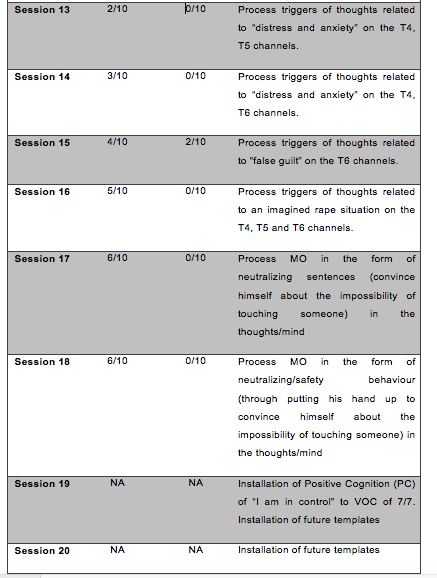 [Speaker Notes: An inspection of the table would show the respective Subjective Units of Distress ratings for the processing of T or MO in the various sessions. 

Table 1: SUDs ratings after each session for Case 1
 
 
The target memories of T1, T2 and T3 (feared stimuli related to “hurting someone with her words”, “disappointing people”, and “not making it in life”), as well as MO (the memory of the obsessional rituals) were completely processed by the 18th session. The target memories of T1, T2 and T3 were processed and desensitised to a SUDs rating of 0/10 in the tenth session, with a full VOC of 7/7 achieved in the presence of a PC of “I am in control” in the 11th session. For the target memory of MO (memory of the obsessions), a full VOC of 7/7 was attained in the 18th session after the SUDs ratings of 0/10 were achieved in the 17th session. 

Because of the considerable progress that the patient made in the 19 sessions, the patient was discharged from psychological care and given an open appointment. 
Subsequent checks with the patient also indicated that she has made considerable progress with no further expression of vulgarities or running through of neutralising sentences in her mind. These checks were done 1 month, 3 months, and 5 months after her discharge from psychological care.]
Case 2
Process first the neutralising responses to the triggers or feared stimuli, the suppressed thoughts related to the feared outcome, the neutralising behaviour that reduces the feared outcomes, and then the triggers (T)   
The triggers or feared stimuli are, in the main, related to 
1. Spotting someone at the toilets (T4)
2. Spotting a girl in a crowded lift (T5)
3. Spotting someone in the vicinity or school compound (T6)
Some examples of scripts that would evoke a memory of the neutralising responses include: 
1. Bring up a picture of yourself thinking to yourself performing the neutralising responses [in a certain area]. Notice them. [Do BLS]
2. Notice the emotions and how you feel when you are performing the neutralising responses [in a certain area]. Notice them. [Do BLS]
3. Notice the body sensations when you are performing the neutralising responses [in a certain area]. Notice them. [Do BLS]
[Speaker Notes: Case Two
The patient was seen over 19 sessions; the first session was an intake-interview to set up essentially the targeting sequence for EMDR processing. The decision was undertaken to process first the memories (MO) of the OCD symptoms (for example, the neutralising responses to the triggers or feared stimuli, the suppressed thoughts related to the feared outcome, the neutralising behaviour that reduces the feared outcomes, and then the triggers (T). 
The triggers or feared stimuli are, in the main, related to 
1. Spotting someone at the toilets (T4)
2. Spotting a girl in a crowded lift (T5)
3. Spotting someone in the vicinity or school compound (T6)
 
Some examples of scripts that would evoke a memory of the neutralising responses include: 
1. Bring up a picture of yourself thinking to yourself performing the neutralising responses [in a certain area]. Notice them. [Do BLS].
2. Notice the emotions and how you feel when you are performing the neutralising responses [in a certain area]. Notice them. [Do BLS].
3. Notice the body sensations when you are performing the neutralising responses [in a certain area]. Notice them. [Do BLS].]
[Speaker Notes: The target memories of T4, T5 and T6 (feared stimuli related to spotting someone in the toilets (T4), lifts (T5) and in the vicinity of the school (T5) and triggering off questions of whether he has raped that individual), as well as MO (the memory of the obsessional rituals that include neutralising sentences and behaviour) were completely processed by the 16th session. The target memories of T4, T5 and T6 were processed and desensitised to a SUDs rating of 0/10 in the 16th session, with a full VOC of 7/7 achieved in the presence of a PC of “I am in control” by the 19th session. For the target memory of MO (memory of the obsessional rituals), a full VOC of 7/7 was attained in the 19th session after the SUDs ratings of 0/10 were achieved in the 17th session. Because of the considerable progress that the patient made in the 19 sessions, the patient was discharged from psychological care and given an open appointment. 

Subsequent checks with the patient also indicated that he has made considerable progress with no further expression of neutralsing or safety behaviour or running through of neutralising sentences in his mind. These checks were done 1 month, 3 months, and 5 months after the discharge from psychological care.]
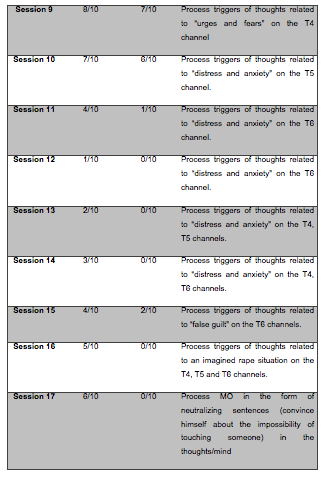 [Speaker Notes: The target memories of T4, T5 and T6 (feared stimuli related to spotting someone in the toilets (T4), lifts (T5) and in the vicinity of the school (T5) and triggering off questions of whether he has raped that individual), as well as MO (the memory of the obsessional rituals that include neutralising sentences and behaviour) were completely processed by the 16th session. 

The target memories of T4, T5 and T6 were processed and desensitised to a SUDs rating of 0/10 in the 16th session, with a full VOC of 7/7 achieved in the presence of a PC of “I am in control” by the 19th session. For the target memory of MO (memory of the obsessional rituals), a full VOC of 7/7 was attained in the 19th session after the SUDs ratings of 0/10 were achieved in the 17th session. Because of the considerable progress that the patient made in the 19 sessions, the patient was discharged from psychological care and given an open appointment. 

Subsequent checks with the patient also indicated that he has made considerable progress with no further expression of neutralsing or safety behaviour or running through of neutralising sentences in his mind. These checks were done 1 month, 3 months, and 5 months after the discharge from psychological care.]
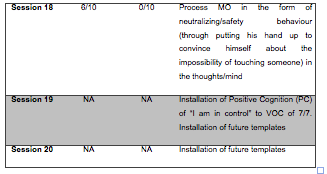 [Speaker Notes: Because of the considerable progress that the patient made in the 19 sessions, the patient was discharged from psychological care and given an open appointment. 

Subsequent checks with the patient also indicated that he has made considerable progress with no further expression of neutralsing or safety behaviour or running through of neutralising sentences in his mind. These checks were done 1 month, 3 months, and 5 months after the discharge from psychological care.]
Results
Case 1
[Speaker Notes: Case 1 
The patient demonstrated ORS scores which were consistent with her reported progress. In the first session, she indicated an ORS score which was in the clinical range (score = 24/40), progressing to 25/40 in the tenth session before providing a final score of 39.5/40 in the 18th session. A higher score indicates better levels of functioning, with an ORS score higher than 36/40 as a cutoff indicative of progress in the nonclinical range. Specifically, the patient has moved into the nonclinical range of functioning by the end of 19 sessions and maintained her progress after discharge.]
Case 2
[Speaker Notes: Case 2
The patient demonstrated ORS scores which were consistent with his reported progress. In the first session, he indicated an ORS score which was in the clinical range (score = 15/40), progressing to 25/40 in the tenth session before providing a final score of 38/40 in the 18th session. A higher score indicates better levels of functioning, with an ORS score higher than 36/40 as a cutoff indicative of progress in the nonclinical range. Specifically, the patient has moved into the nonclinical range of functioning by the end of 18 sessions and maintained his progress after discharge.]
Discussion
The mechanisms of action in EMDR beyond the processing of past traumatic experiences 	
The two subjects in the case series have not processed past traumatic experiences, and have attained significant progress with processing 
firstly, memories of triggers based in recent events and 
secondly, memories of obsessional rituals based in neutralising sentences and behaviours (safety behaviours)
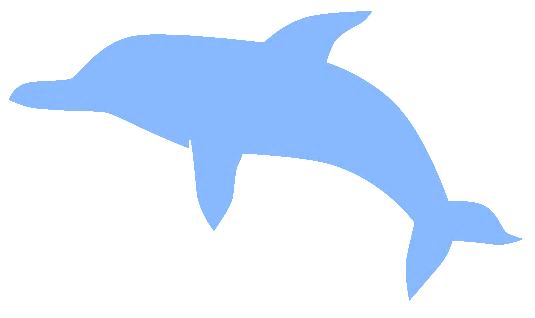 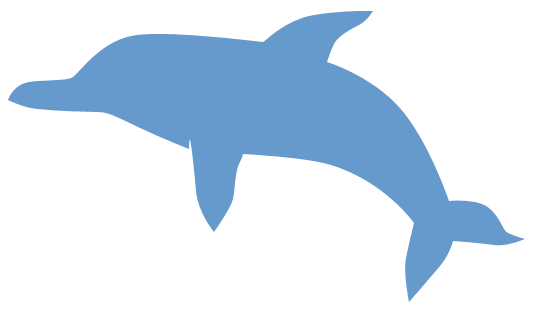 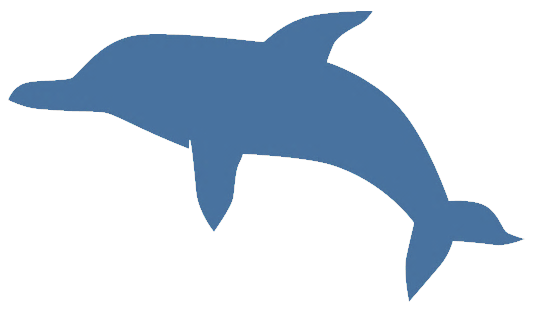 [Speaker Notes: The present paper is an attempt to extend the mechanisms of action in EMDR beyond the processing of past traumatic experiences.  Since the original pioneering work of applying EMDR to PTSD, protocols have been developed – in the literature of EMDR applications – for a range of clinical disorders that include generalised anxiety disorder (Gauvreau & Bouchard, 2008), bulimia nervosa (Kowal, 2005) and phobia (De Jongh et al., 1999), notwithstanding the treatment of OCD with EMDR as well. 

The two subjects in the case series have not processed past traumatic experiences, and have attained significant progress with processing firstly, memories of triggers based in recent events and secondly, memories of obsessional rituals based in neutralising sentences and behaviours (safety behaviours).]
Discussion
The mechanisms of action in EMDR beyond the processing of past traumatic experiences 	
Positive outcomes indicate that OCD treatment is successful when it focuses on processing recent experiences (triggers or events that precede the OCD symptoms) and memories of the symptoms elicited on exposure to the feared stimuli.
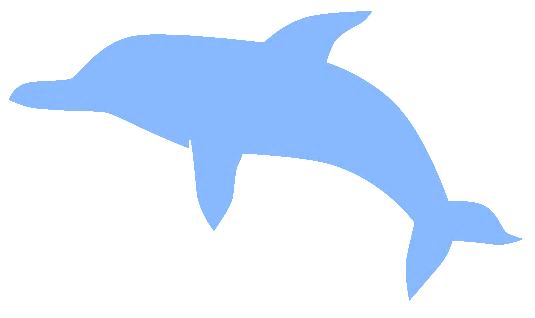 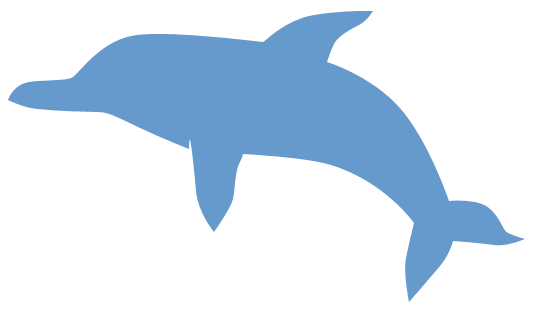 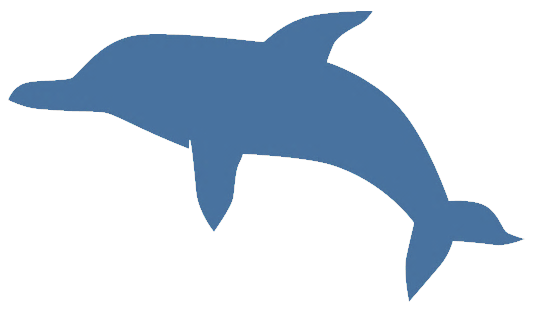 [Speaker Notes: The fact that these two cases show positive outcomes indicates that OCD treatment is successful when it focuses on processing recent experiences (triggers or events that precede the OCD symptoms) and memories of the symptoms elicited on exposure to the feared stimuli.  Insofar as EMDR in the processing of recent experiences is akin to ERP procedures in its exposure to recent triggers suggests a certain similarity in the mechanism of actions between EMDR and ERP procedures.]
Discussion
Marsden, et al. (2016) has indicated that the most obvious change mechanism in common between EMDR and ERP/CBT is that of exposure to anxiety-provoking stimuli, which EMDR applies imaginally and CBT applies both in-vivo and imaginally
[Speaker Notes: Marsden, et al. (2016) has indicated that the most obvious change mechanism in common between EMDR and ERP/CBT is that of exposure to anxiety-provoking stimuli, which EMDR applies imaginally and CBT applies both in-vivo and imaginally.  
The clinical experiences of the present author similarly reflects that OCD is primarily maintained by a current pattern of thoughts, behaviour and events occuring in the present time.  This pattern comprises a complex chain of behaviour, thoughts and events neutralised by safety behaviours for compulsive rituals and neutralsing sentences in the mind for obsessional thoughts. 

One possible explanation for the positive outcomes and results in the present study is the utility of systematic desensitisation – through the process of habituation and exposure – in decreasing the Subjective Units of Distress (SUDs) ratings.]
Discussion
Very little to suggest the mechanism of change in how EMDR is able to help the individual shift perspectives or engage learning
[Speaker Notes: While there has been much in the EMDR literature as to the processes explaining the desensitisation effects of EMDR (e.g, Stickgold, 2002; Propper and Christman, 2008; Van den Hout, et al., 2011), there has been very little to suggest the mechanism of change in how EMDR is able to help the individual shift perspectives or engage learning.]
Discussion
Stickgold (2002)
The “rapid eye movement sleep hypothesis”, 
Propper and Christman (2008) 
Hypothesis on “enhanced inter-hemispheric communication”
Van den Hout, et al. 
Account of “the working memory hypothesis”
The desensitisation effects of EMDR without really explaining the reprocessing function of EMDR as expressed in Shapiro’s Adaptive Information Processing model (Marsden, et al., 2016)
[Speaker Notes: Certainly Stickgold (2002) with the “rapid eye movement sleep hypothesis”, Propper and Christman (2008) with their hypothesis on “enhanced interhemispheric communication”, and Van den Hout, et al. with their account of “the working memory hypothesis”, has only served to help understand – albeit speculatively – the desensitisation effects of EMDR without really explaining the reprocessing function of EMDR as expressed in Shapiro’s Adaptive Information Processing model (Marsden, et al., 2016).]
Discussion
The similarity in change mechanisms for EMDR and CBT/ERP procedures point to reappraisal processes indicated by inhibitory learning 
Wolpe (1958) and the process of reciprocal inhibition

ERP procedures induce an emotional state of familarity and safety

In a similar vein, the installation of Positive Cognitions (PCs) in EMDR procedures with bilateral stimulation counters the Negative Cognitions, and facilitates inhibitory learning
[Speaker Notes: the similarity in change mechanisms for EMDR and CBT/ERP procedures point to reappraisal processes indicated by inhibitory learning.     Wolpe (1958) has described the process of reciprocal inhibition as an arena of behavour therapy in which a new response to a stimulus is learned as a consequenc of inducing emotional or physiological responses incompatible with each other.  ERP procedures induce an emotional state of familarity and safety that comes with the discomfirmation of feared expectations.  This emotional safety counters or inhibits the anxiety of feared outcomes.  In a similar vein, the installation of Positive Cognitions (PCs) in EMDR procedures with bilateral stimulaton counters the Negative Cognitions, and facilitates inhibitory learning through setting up a new memory that rides over the original memory.  At the neurobiological level, recent studies by Baek, et al. (2019) have pointed to this inhibitory pathway that has reduced output to the fear-generating regions, therefore decreasing fear responses to the trauma reminder.  The inhibition pathway is activated with the bilateral stimulation (or known as alternating bilateral stimulation in Baek et. al’s article), which is a key aspect of EMDR procedures located within the desensitisation and processing phases, and reduces the fear response to the trauma reminding stimulus through “the neuronal pathway that links the superior colliculus and the mediodorsal thalamus” (pp. 336, cited by Holmes, 2019 with reference to Baek, et al., 2019).]
Discussion
At the neurobiological level
Recent studies by Baek, et al. (2019) 
Inhibitory pathway that has reduced output to the fear-generating regions, therefore decreasing fear responses to the trauma reminder

The inhibition pathway is activated with the bilateral stimulation and reduces the fear response to the trauma reminding stimulus through “the neuronal pathway that links the superior colliculus and the mediodorsal thalamus” (pp. 336, cited by Holmes, 2019 with reference to Baek, et al., 2019).
[Speaker Notes: At the neurobiological level, recent studies by Baek, et al. (2019) have pointed to this inhibitory pathway that has reduced output to the fear-generating regions, therefore decreasing fear responses to the trauma reminder.  The inhibition pathway is activated with the bilateral stimulation (or known as alternating bilateral stimulation in Baek et. al’s article), which is a key aspect of EMDR procedures located within the desensitisation and processing phases, and reduces the fear response to the trauma reminding stimulus through “the neuronal pathway that links the superior colliculus and the mediodorsal thalamus” (pp. 336, cited by Holmes, 2019 with reference to Baek, et al., 2019).]
We are Committed to Improving Our Customer’s User Experience
Our advanced technology enables our customers to see and hear the beauty around them.
“Thank you Contoso for providing access to the tools I need to do my job! Beautiful!”  
~Contoso Customer, Spokane, Washington
We are dedicated to maintaining a natural, safe and GREEN environment…
so that our children can enjoy the same resources and beauty that we have for generations.